Pharmacodynamics III
RECEPTOR FAMILIES
Prof. Hanan Hagar	    ASSO.Prof Osama Yousif
ilos
By the end of this lecture you will be able to :
Classify receptors into their main superfamilies
Recognize their different  transduction mechanism
Identify the nature & time frame of their response
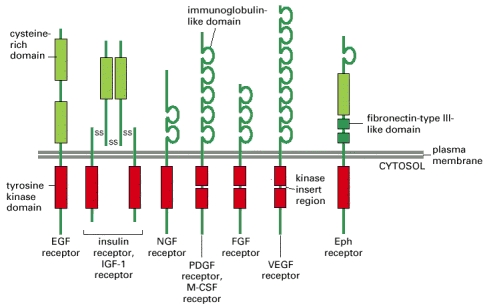 A RECEPTOR
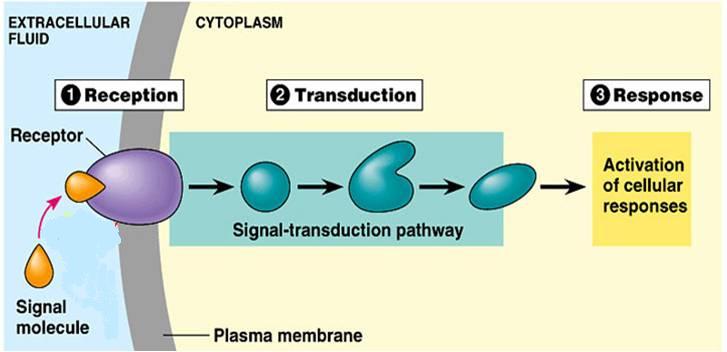 3
4
2
3.  Transduction
2.  Reception
4.   Response
1
1.  Recognition
A RECEPTOR structure
Ligand recognition site 
 Inner catalytic domain
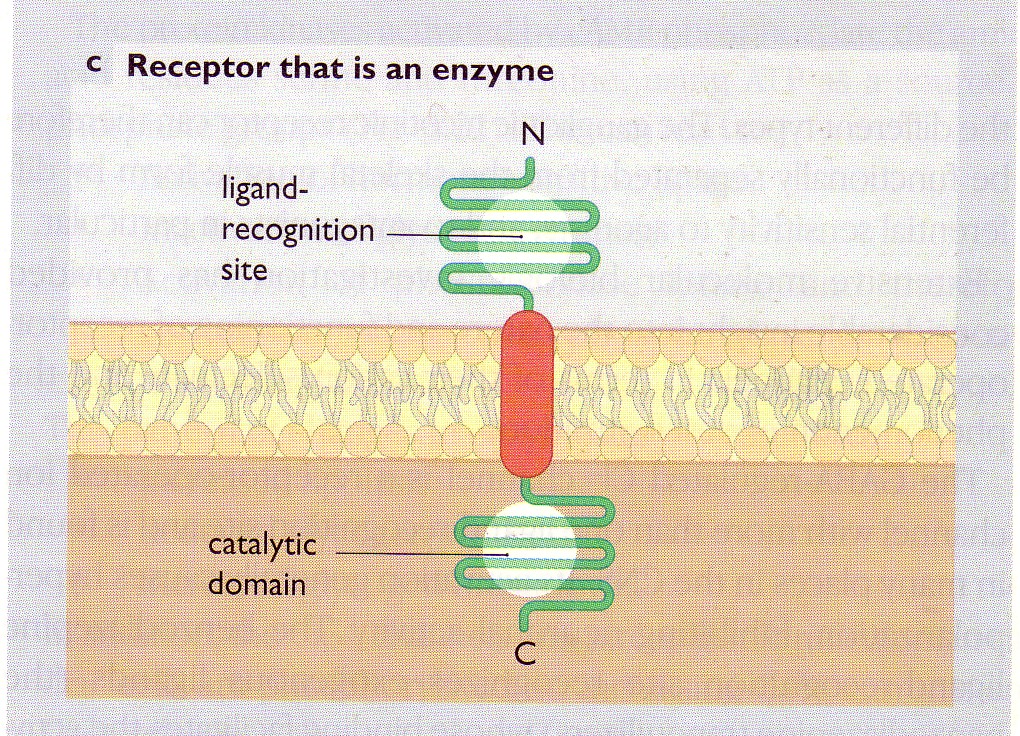 
Coupler Transduction
RECEPTOR FAMILIES
Type I  (Ion Channel-Linked receptors)

Type II  (G-Protein coupled receptors)

Type III (Enzyme-Linked receptors)

Type IV (Receptors linked to gene transcription)
TYPE I : Ion Channel-Linked receptors
		     Ligand gated ion channels     
		     Ionotropic receptors
Located at cell membrane
Directly activated by ligand binding
Involved in fast synaptic transmission.
Directly related to channels.
Response occurs in milliseconds.
E.g. Nicotinic receptors activated by acetylcholine
1
Channel-Linked Receptor
Ionotropic Receptor
Ligand-Gated-Ion Channel
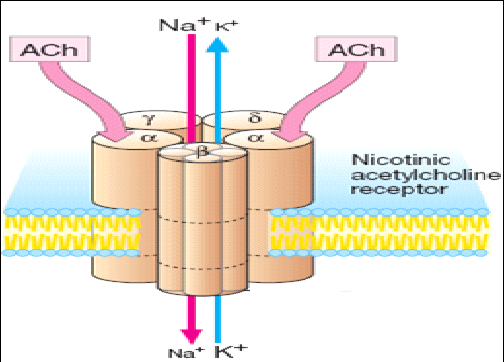 e.g. nicotinic acetycholine receptor that is activated by occupancy of a ligand as acetycholine.
Type II: G-Protein coupled receptors
		     Metabotropic Receptor 

The largest family that accounts for many known drug targets 
Located at cell membrane
Coupled to G-protein
Response through ion channels or enzymes.
Involved in rapid transduction
Response occurs in seconds.
E.g. Muscarinic receptors of Ach
Adrenergic receptors of Noradrenaline
Agonist occupancy dissociates  [] subunit so GTP replaces GDP & go to  activate  effector.
Agonist loss cleaves GTP by GTPase with return of GDP so [  g] bind again.
G-Protein
Is composed of  3 subunits [  g] & 
Guanyle Di-Phosphate [GDP]
                 
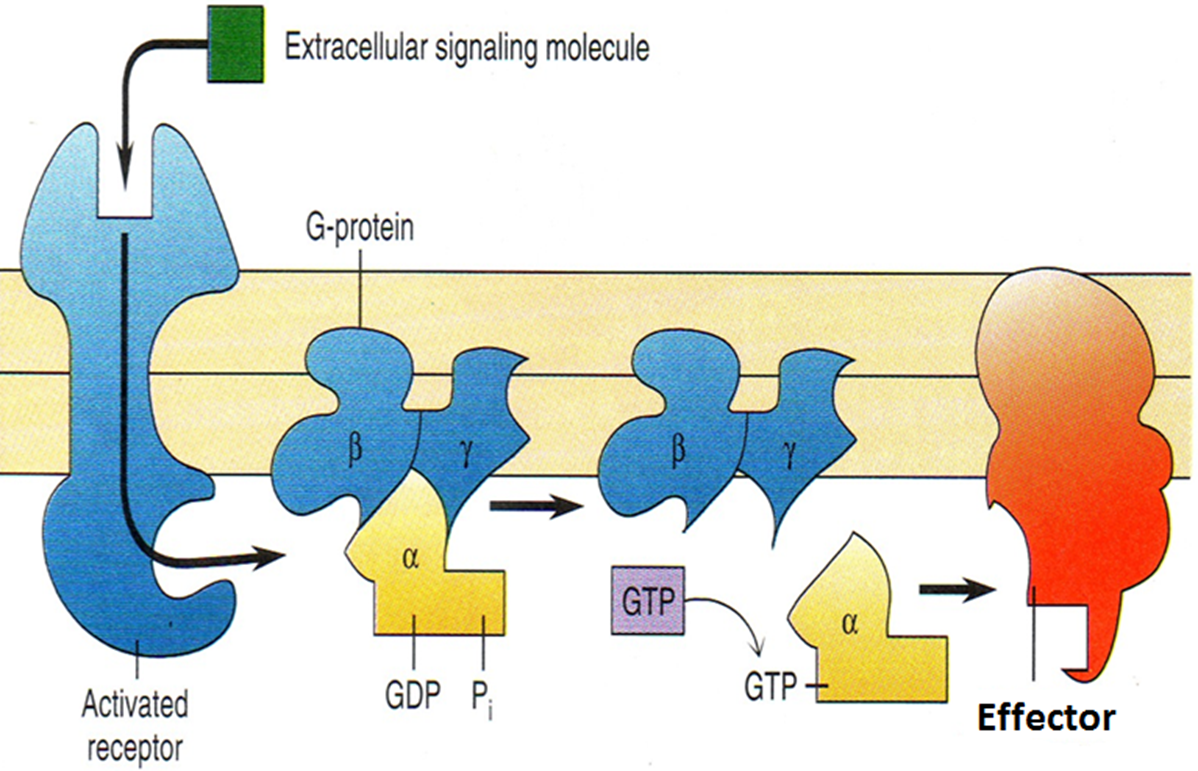 G-protein
GTP-binding regulatory proteins 
Regulate guanine nucleotides GDP, GTP. 
Comprise of three subunits (γ),  subunits possess GTPase activity
Receptors in this family respond to agonists 
by promoting the binding of GTP to the G protein alpha ( α ) subunit. 
GTP activates the G protein and allows it, in turn, to activate the effector protein. 
The G protein remains active until it hydrolyzes the bound GTP to GDP and returns to its ground (inactive) state.
Targets for G-proteins
Ion channels
	Muscarinic receptors in heart (K-channel), decrease heart rate.





second messengers 
Cyclic AMP system (cAMP)
Inositol phosphate system (IP3+DAG)
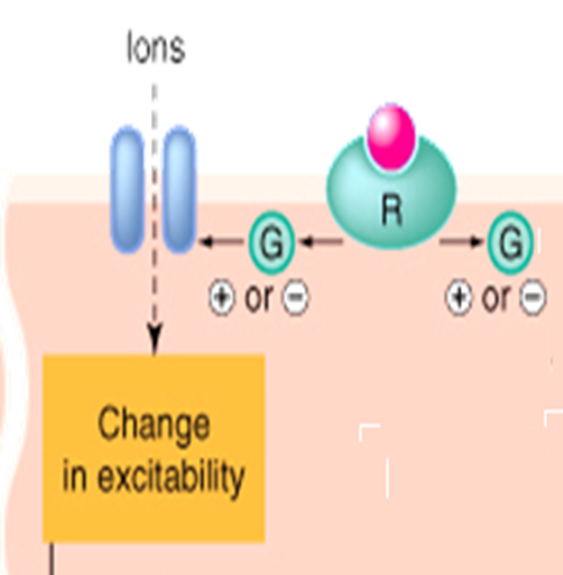 Cyclic AMP system (cAMP)
ATP
G Protein
Adenyl cyclase enzyme
cAMP
Phosphorylation of Protein kinase A (PKA)
Activation or inhibitions of ion 
channels or enzymes
Cyclic AMP system (cAMP)
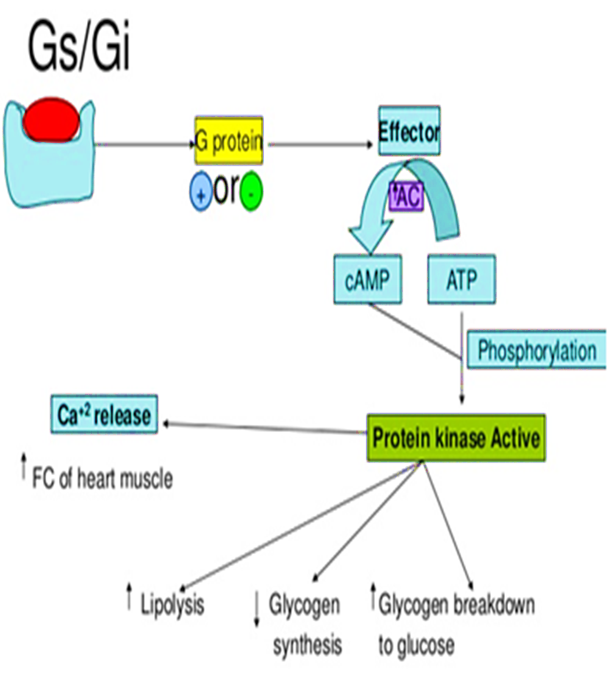 G-Protein-Coupled Receptor
Adenyle cyclase
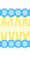 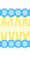 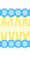 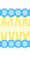 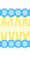 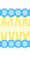 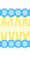 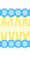 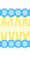 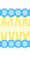 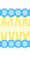 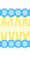 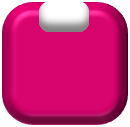 R
G-Protein
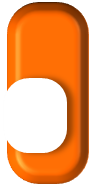 E
ATP
ATP
ATP
ATP
3 subunits [  g]
        	        + GDP
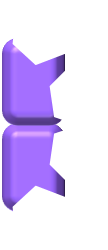 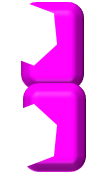 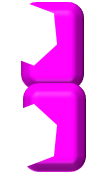 PKA
a
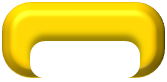 b
g
?
?
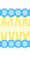 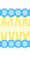 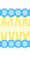 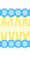 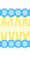 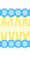 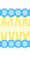 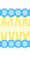 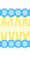 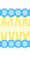 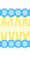 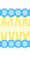 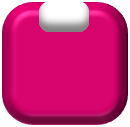 R
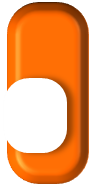 Channels
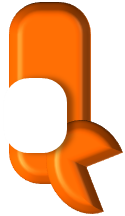 E
P
ATP
ATP
ATP
ATP
cAMP
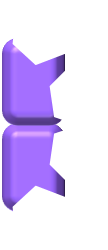 Enzymes
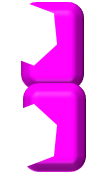 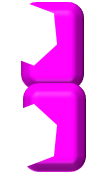 P
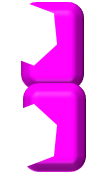 PKA
a
a
a
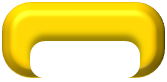 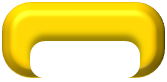 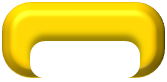 b
g
Cytoskeletal Proteins
P
Inositol phosphate system
Phosphoinositol diphosphate (PIP2)
G Protein
Phospholipase C
Diacylglycerol
(DAG)
Inosito triphosphate IP3
Increase intracellular calcium
Protein kinase C (PKC)
Exocrine secretion
Increase heart rate
Smooth muscle contraction
Ion channels
Smooth muscle contraction
G-Protein-Coupled Receptor
Phospholipase C
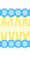 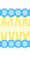 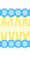 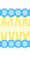 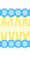 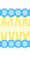 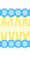 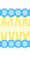 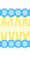 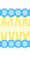 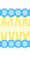 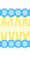 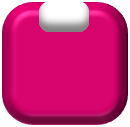 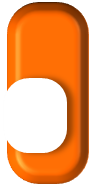 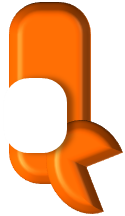 E
DAG
PIP2
Channels

Phosphatidic a
Inositol
↑
P
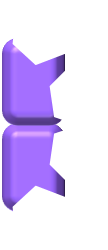 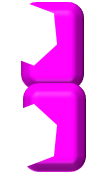 PKC
IP3
?
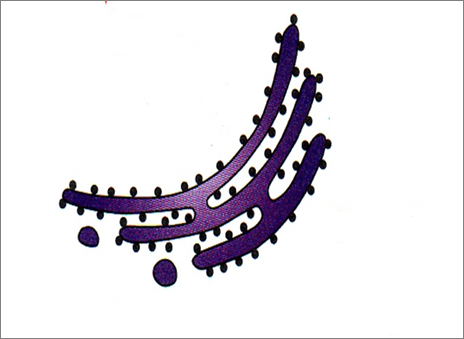 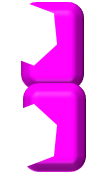 ?
CAMPK
Ca++
+CaM
P
P
a
a
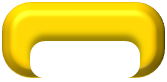 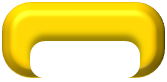 b
g
P
Enzymes
P
Cytoskeletal Proteins
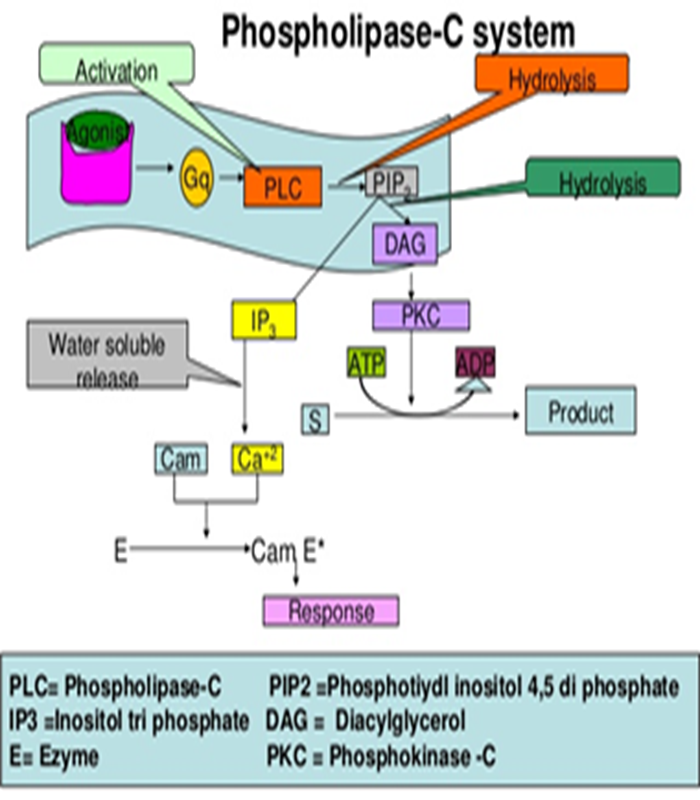 G-Protein-Coupled Receptor
Are the Most Abundant Type
Different Classes of Receptors
Ach R 	        m      	  Adrenergic R 	    a & b
Different Receptors Subtypes
m Ach; m1, m2, m3, m4
b Adrenergic receptors; b1, b2 , b3
Difference  in their related G-Protein Classes
Divided according to their α-subunits  into Gs, Gi and Gq
Gs and Gi produce, respective, stimulation and inhibition of AC
Gq is linked to activation of PLC-IP3 -Ca++ CaM & PKC
ADRENOCEPTORS
a1 Adrenoceptors couple to Gq to stimulate PLC.
a2 Adrenoceptors couple to Gi to inhibit AC.
b1&2 Adrenoceptors couple to Gs to stimulate AC
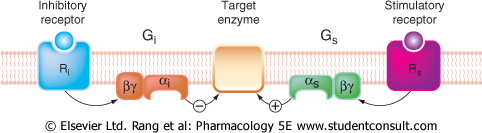 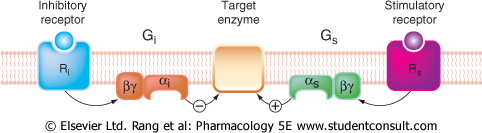 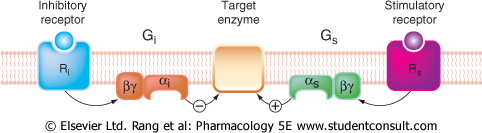 Adr
Adr
+
Inhibitory Receptor
Stimulatory Receptor
Gi
Gs
AC
b Adrenoceptor
a2 Adrenoceptor
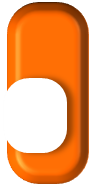 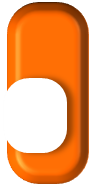 cAMP
↑cAMP
CHOLINERGIC RECEPTORS
M1 & M3 Ach receptors couple to Gq to stimulate PLC 
M2 & M4 Ach receptors couple to Gi to inhibit AC
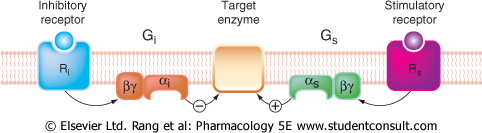 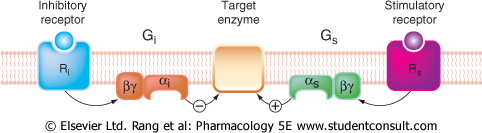 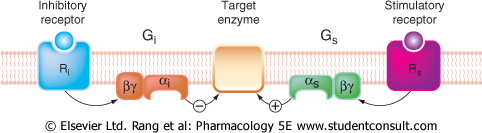 Adr
Ach
Stimulatory Receptor
Stimulatory Receptor
+
+
a1 Adrenoceptor
M3 Ach receptor
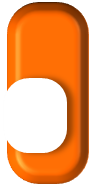 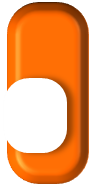 Gq
Gq
↑Ca ++
↑Ca ++
PLC
PLC
Bronchi
Blood Vessel
Type III (Enzyme-Linked receptors)
		(Kinase-linked receptor)
Located at cell membrane with intrinsic enzymatic activity 
Activation of receptors results in 
Activation of protein kinases as tyrosine kinase with phosphorylation of tyrosine residue on their substrates and activation of many intracellular signaling pathways in the cell.  
E.g. Insulin receptors
Type III (Enzyme-Linked receptors)
		(Kinase-linked receptor)

Involved in response to hormones, growth factors.
Response occurs in minutes to hours.
They control many cellular functions as metabolism and growth.
3
Enzyme-Linked Receptors
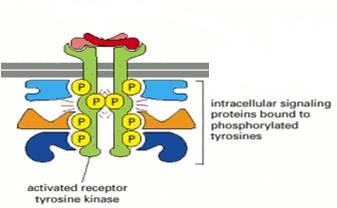 Tyrosine  Kinase-Linked Receptors
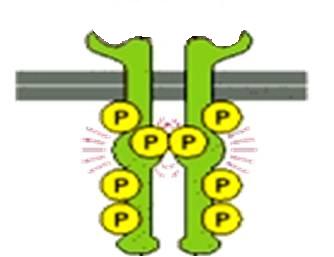 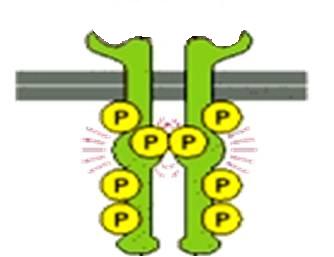 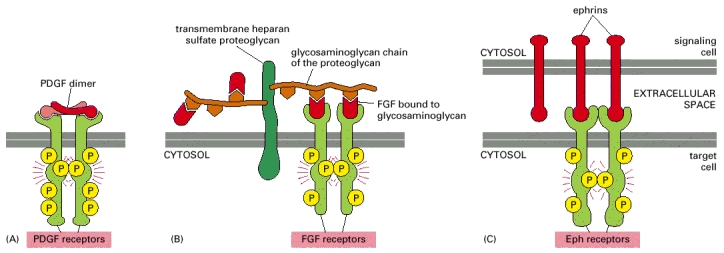 Ligands dimerize receptors
Activated Receptor autophosphorylates
Phosphorylate other proteins that it docks
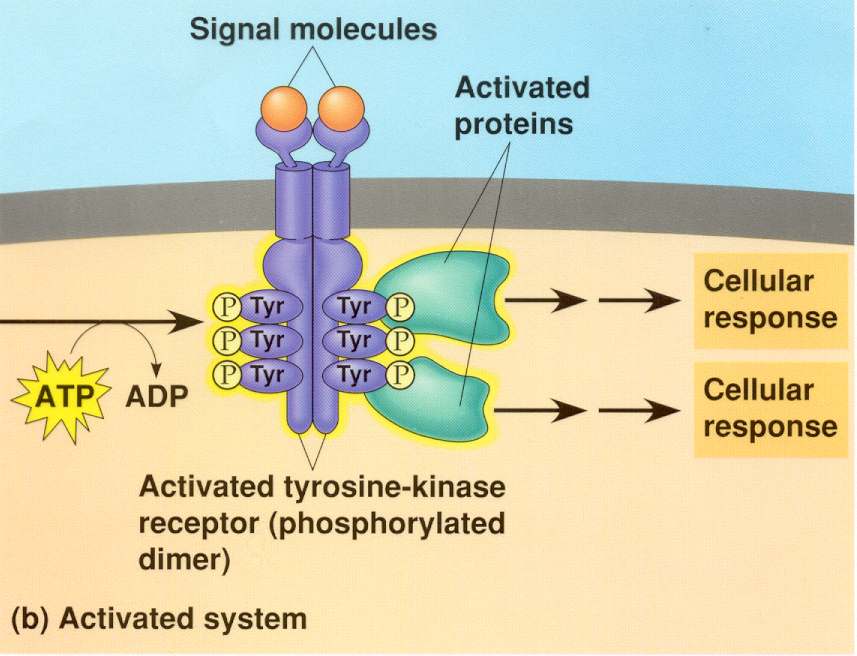 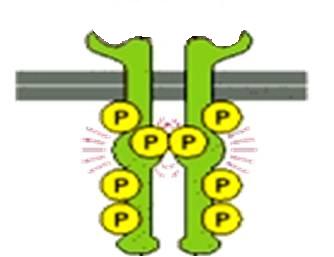 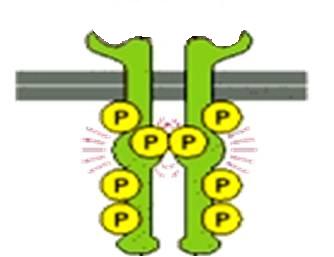 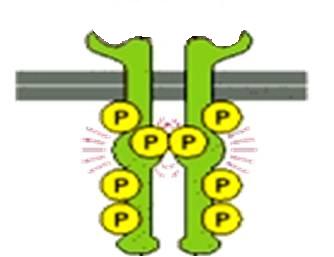 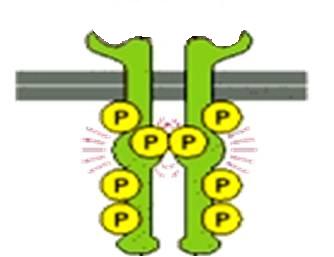 Phosphorylated docked proteins
Example 
Insulin Receptor
RESPONSE
Type IV: Gene transcription receptors 
			Nuclear receptors     

Located intracellularly
Directly related to DNA (Gene transcription).
Activation of receptors either increase or decrease protein synthesis
Response occurs in hours or days and persists longer.
Their natural ligands are lipophylic hormones; steroids, thyroids, estrogen.
Type IV: Gene transcription receptors
They possess an area that recognizes specific DNA  sequence in the nucleus which can bind it. This sequence is called a Responsive Element [RE]
This means that the  activated receptors          are acting as  TRANSCRIPTION  FACTORS  [TF] → expressing or repressing target genes.
Type IV: Gene transcription receptors
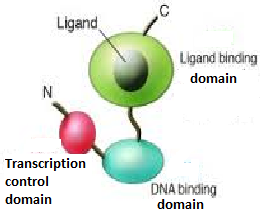 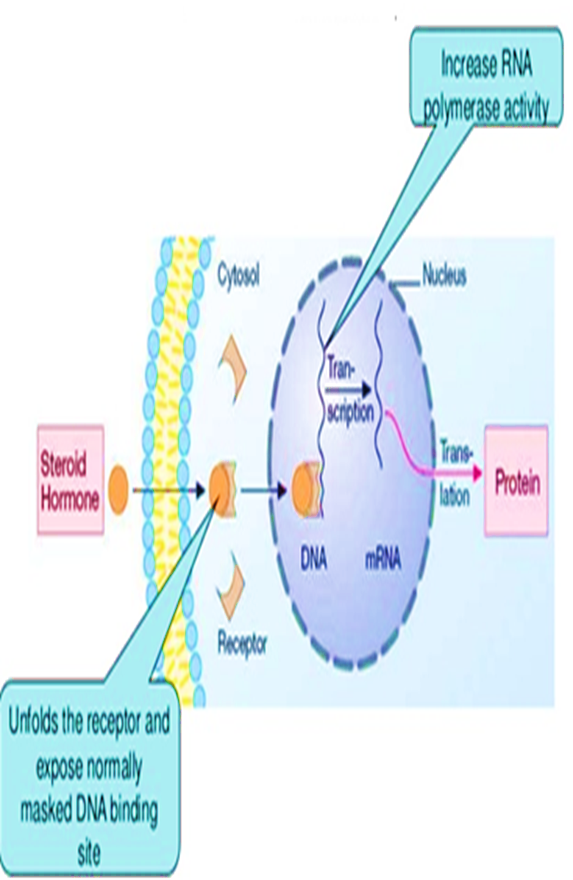 Protein
Translation
Transcription
Signaling mechanisms
1
2
4
3
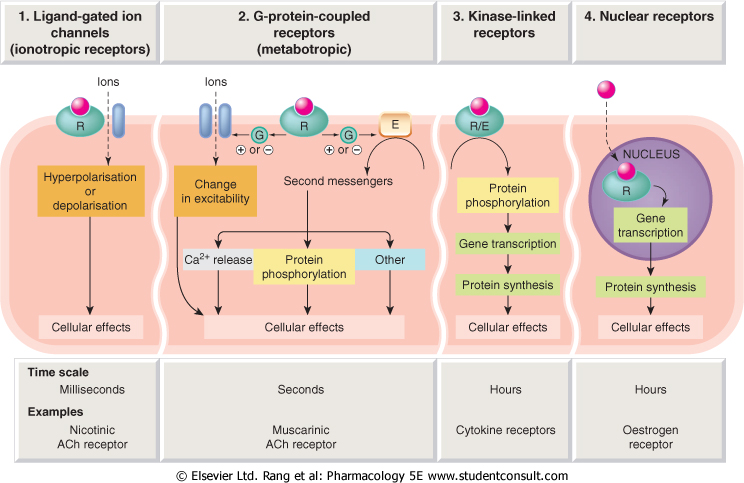 Conductance
Cell Signal  
Cell Signal 
Transcription 
& Translation
Minutes / Hours
Hours / Days